avlôlVX
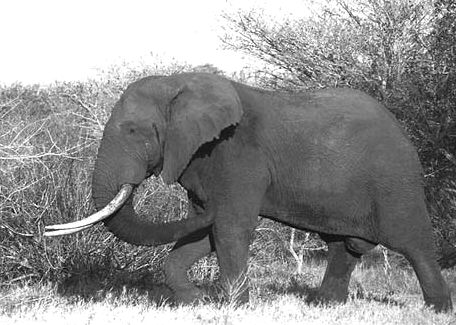 1.	DmeOejClVX ,meumX ,DmeOõ mVhxv~W aøe: bf.Eofctqèf Féõz yufjekeMèfsn ùhcgKz hòªvfJèfngú suqTgnrmx ssmTäfneCx aJeTJÜx iabóC akùÌèfanTx ahekgÿlx. DmeOõceãlfntsë FaÑuèfszÜ cvm¢gX MjrjbgX këèfbfëgk.
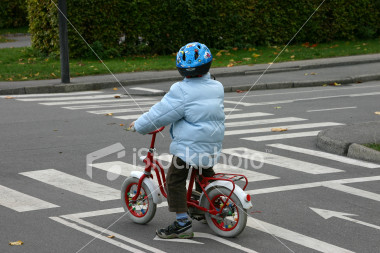 2.	avlebx DvgktnbgX ùhlfktnbgceã meuòjõ~sä avjfëgbez kBfbgçekCX. GoeujCX : akCw uçx
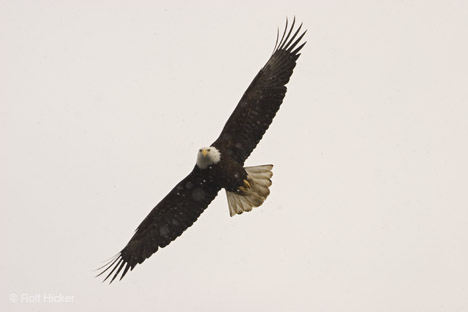 DmeOõceã mVh¡X
avlebfvx abCX Eofctqèf Ytcfãfw vfÿx òùÌvfanTgX Dbfsë vfÿx sòebªãfanTgX.
 vrlf ãgíX sòÖgÿ bõ©f .... nfRQ, ceqöfz ntLqkf~x, cueÎpf
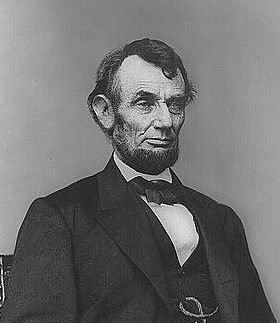 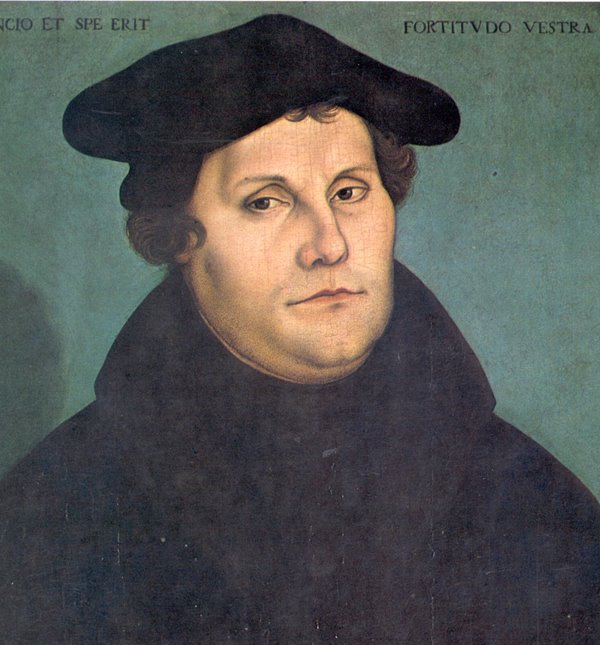 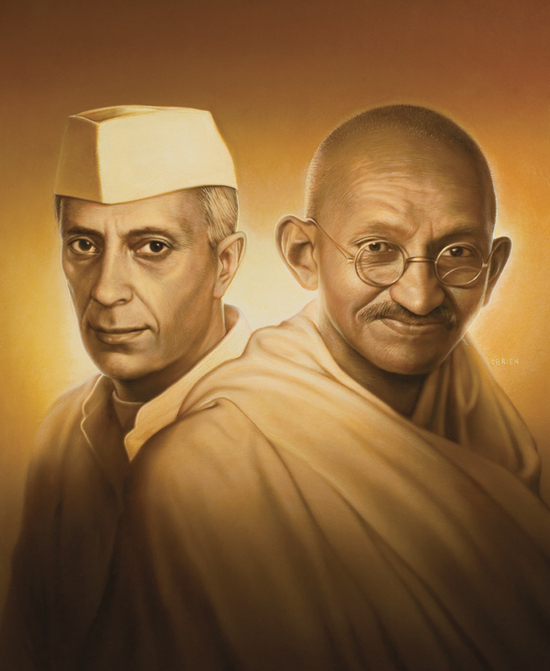 3.	cvkjgègúbz Goe	 : sëJfaHek¢x kejgCõèfszÜ GJb Zjg sòJgh¥TejszÜ abovãfw vfÿx sheöf ZBgkf hèxnìX aøeäJfvg hkjX 240 nìX aøeäq mêeofòªx cjfòªgbrCg. vjkèfw ahengX ahekez lÖeJgabCX.
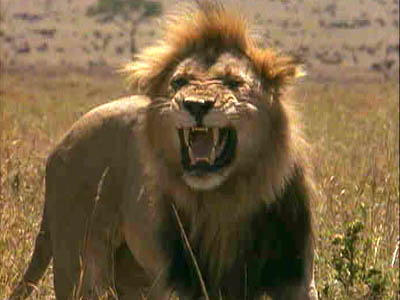 Ga|óbez 
bõ©ceã nìõbgX ùhbqèvssMnfãgX GçekCX. 
avlebx celôkãgX sbäfòªbgX EkCX. Goe: cueÎpf, apeQaheW heh¥.
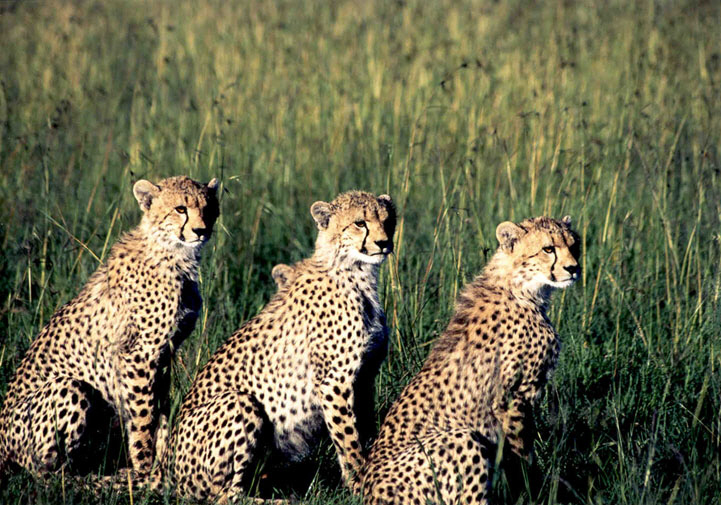 Friend Ship
mduôoX
Zjg mVhxvmeìelxkejX mxavufTez, ambfTez, hRgsbãxTez 
cJÜgúbjfanTx këÿgsònâez mueãX DqufTgÿlfanTx këÿgsònâez
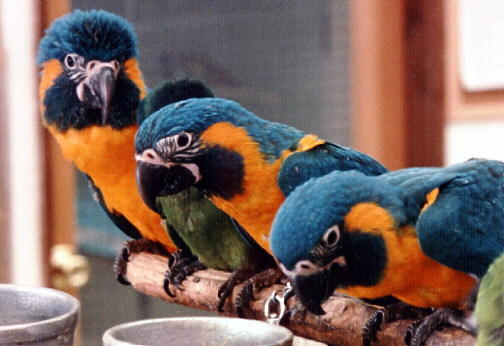 ùHçxófh¥x 
mdueqÑX mxavuèfanTx hCfãgÿlx. am¡uèfszÜ hCfh¥gj. hjm¥jX bäjgk, bäqègk v| sòÖgk. mxavubgX, FóxëbgX jçeCx. mxavuX Condition Fnâ.
mxavuX Zjg vof. ZBgkf....... bfotjlãfsnèCX.
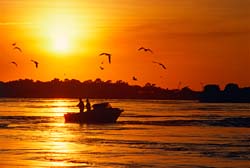